Новогодняя звезда
Декор для дома
Подготовил:
Мышаев Егор
ученик 1 «б» класса гимназии № 50
Для работы нам потребуется:
- клей пистолет
-  нитки для вязания
-  шпажки
-  малярный скотч
- искусственные веточки ёлки
новогодние игрушки
(любые украшения которые есть в вашем доме)
-шишки
-новогодняя гирлянда
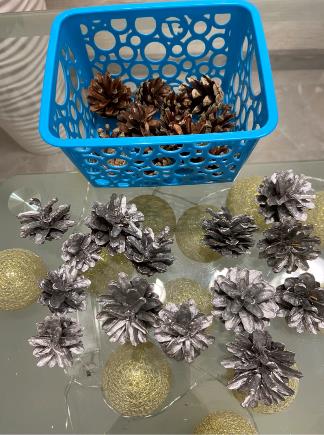 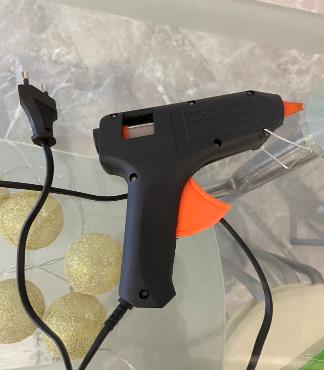 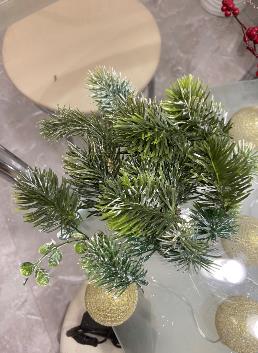 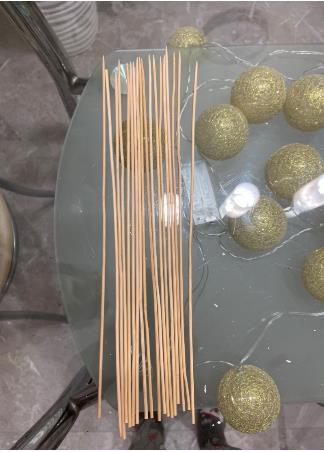 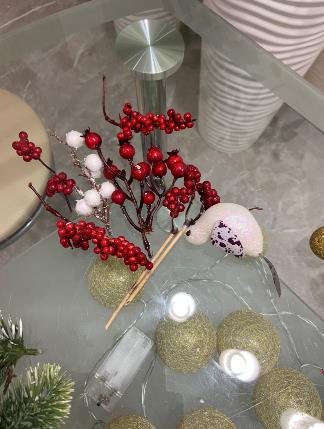 Делаем лучи звезды:

Соединяем шпажки между собой малярным скотчем (длина луча 60 см)

Каждый луч обматываем нитками

Нам нужно пять одинаковых лучей
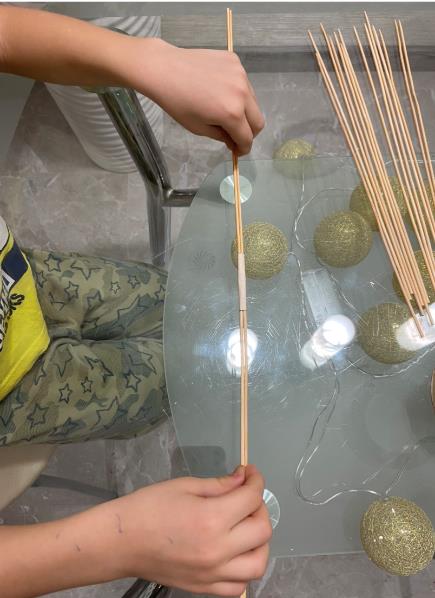 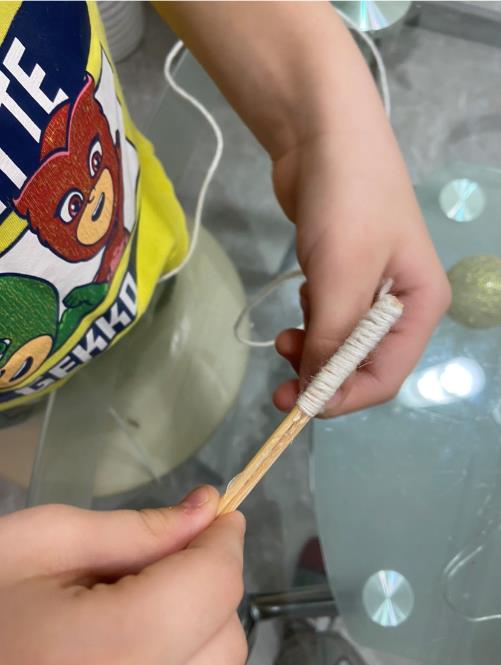 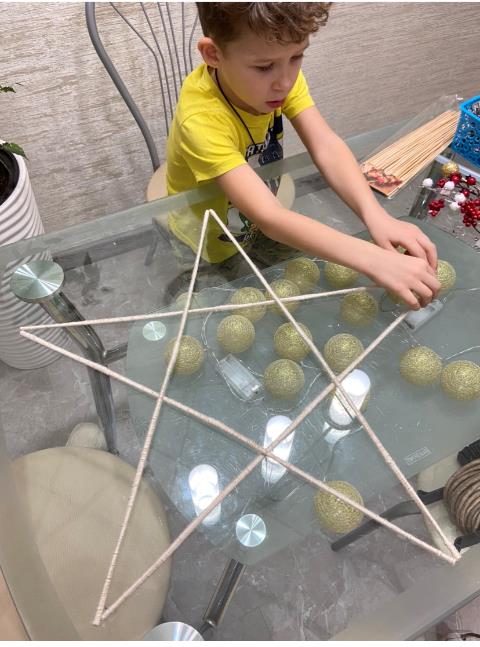 Собираем лучи звезды
 и склеиваем их
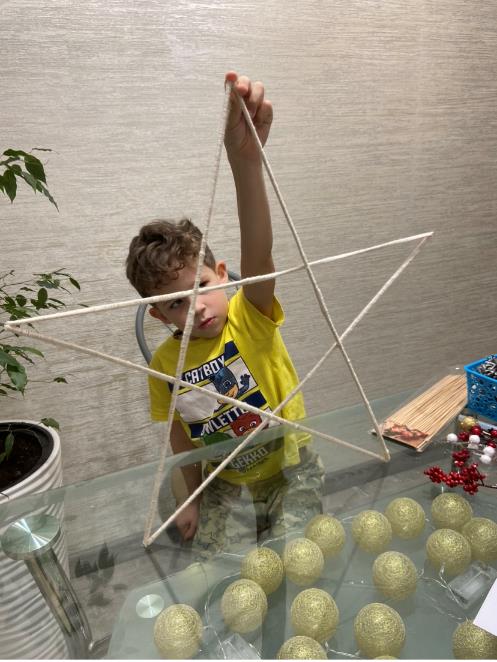 Звезду обматываем нитками и приклеиваем
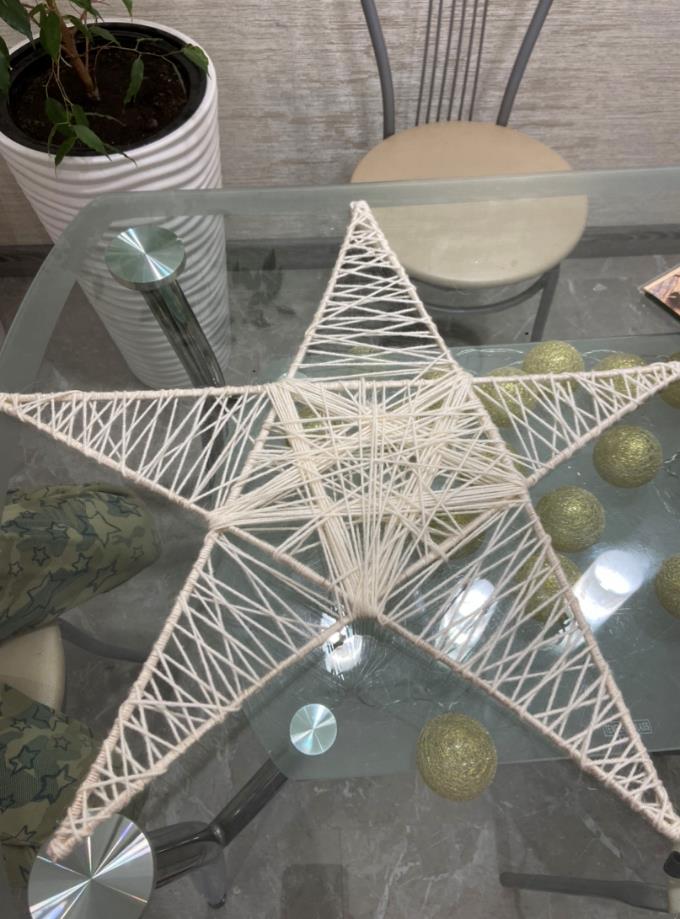 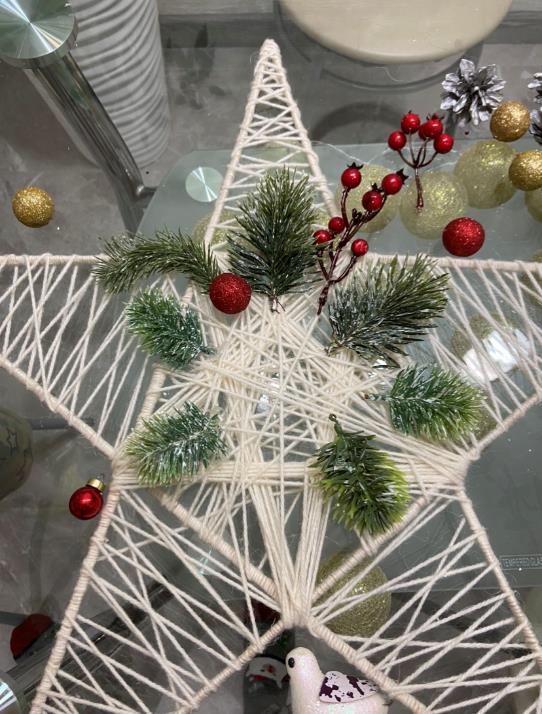 Украшаем звезду
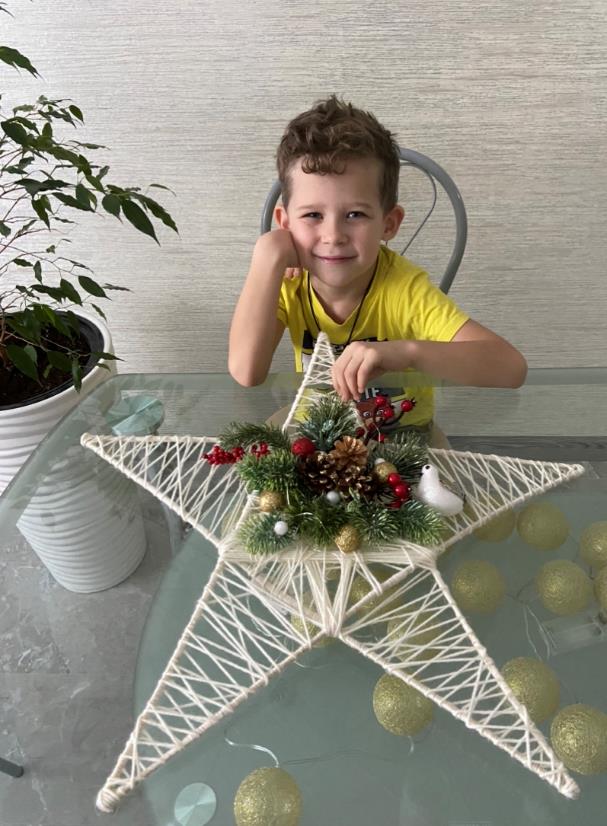 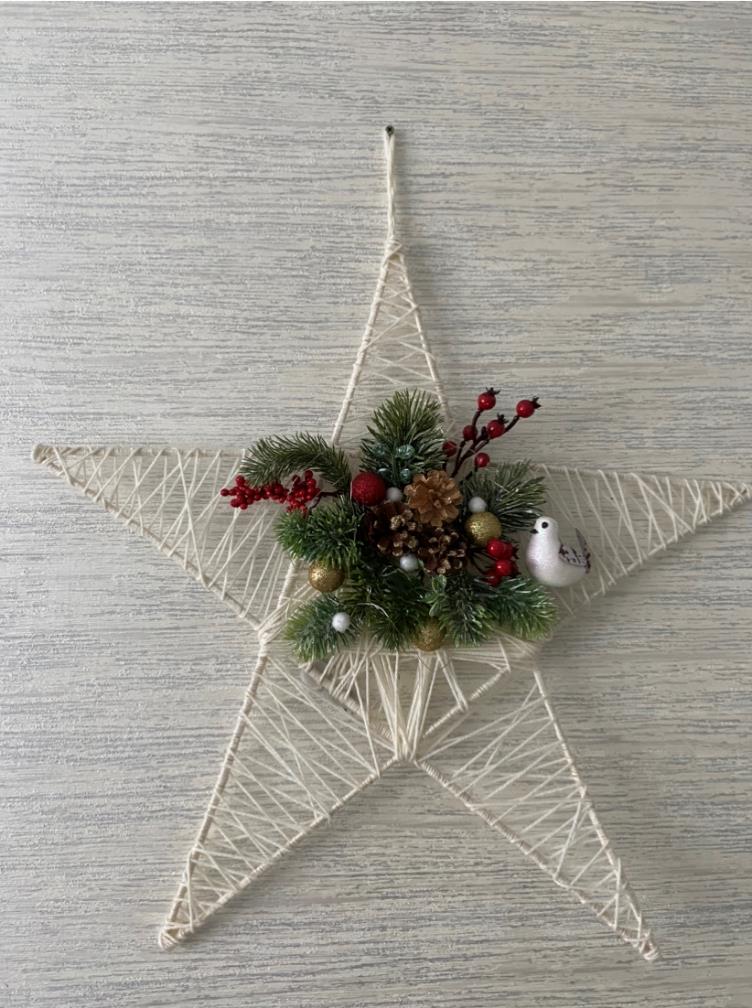 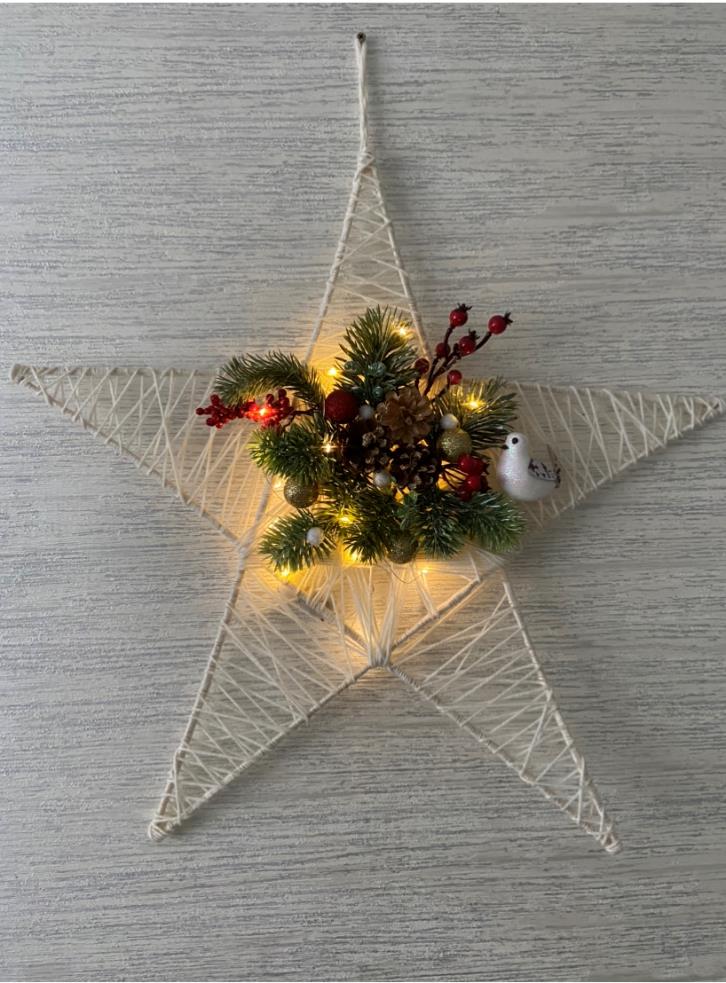 С НОВЫМ ГОДОМ !